El Barroco
CONTEXTO HISTÓRICO
Periodo cultural y histórico que abarca desde el año 1600 hasta 1750.
España gobernada por Felipe II, Felipe III y Felipe IV.
Mal manejo de los bienes por parte de estos Austrias llevo a la ruina y a la decadencia a España.
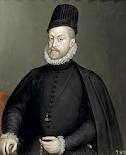 Resultado de esta situación económica y política:
Inicio para la creación de una literatura centrada en el paso del tiempo, la muerte, la salvación de la alma,….
Énfasis moral y didáctico de las obras de esta época.
Representantes de este periodo destacan Góngora, Quevedo, Calderón de la Barca, Lope de Vega, Baltasar de Gracián, Tirso de Molina,…
Barroco           estilo recargado, ruptura con lo sereno.
Características del Barroco:
Pesimismo: Debido a guerras, desigualdades sociales, calamidades,…
Desengaño: Nada importa sólo hay que conseguir la salvación eterna.
Preocupación por el paso del tiempo.
Pérdida de ideales renacentistas.
Escepticismo.
Énfasis por los valores morales y didácticos.
Busca de riqueza verbal, ingenio ≠de la vulgaridad del Renacimiento.
Tendencias de expresión:
Poesía italiana se vuelve tradicional.
Tercetos, cuartetos, sonetos, redondillas,…….
Tópicos del Renacimiento revalorizados.
Uso de metáforas, elipsis, paradojas, juegos de palabras,…..
Poesía barroca.
Temas ;desengaño, desosiego, perdida de valores
Actitud de los escritores ante esta situación:
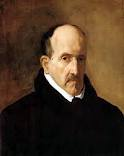 Evasión:  
Desentenderse de la realidad.

 Satirizan la realidad: 
Burlarse de la realidad.

  Estoicismo: 
Fugacidad de la belleza y de la vida.
Destaca Calderón con sus autos sacramentales.
Moralizar:
Criticar la conducta ideológica y la religiosidad de la época.
TIPOS DE AUTORES:
Corrientes literarias de la época:
Culteranismo
CONCEPTISMO
Lenguaje artificioso.
Lo importante es  la forma y su belleza.
Contenido en 2º plano.
Dilatación del significado.
Impresionar y confundir con lo sensorial y laberintico.
Uso de cultismos
Uso de la metáfora.
Su representante es Luis de Góngora
Concesión de la expresión.
Recursos utilizados : elipsis, zeugma, polisemia, antítesis, paradoja,…
Impresionar con la inteligencia.
Decir mucho en pocas palabras.
Juegos de palabras.
Estilo breve y conciso.
Su representante es Francisco de Quevedo.
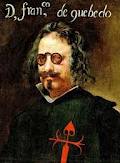 Temas:
Épicos, amorosos típicos de Renacimiento.
Religiosos , morales desarrollados en  el Barroco.
Picarescos; de denuncia social.
Históricos, legendarios.
Critica y satiriza la ambición, el poder, 
brevedad de la vida,…
Finalidad
Impresionar sobre la belleza formal (culteranismo)y la inteligencia (conceptismo) recurriendo a un lenguaje retorcido.
Romper con lo clásico.
Búsqueda de lo original.
Promueve la dificultad.
Dinamismo.
Nueva revalorización de lo humano.
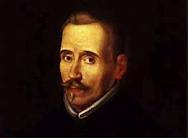 Noelia Otero Padín 1ºBACH-B
Lengua Castellana y Literatura